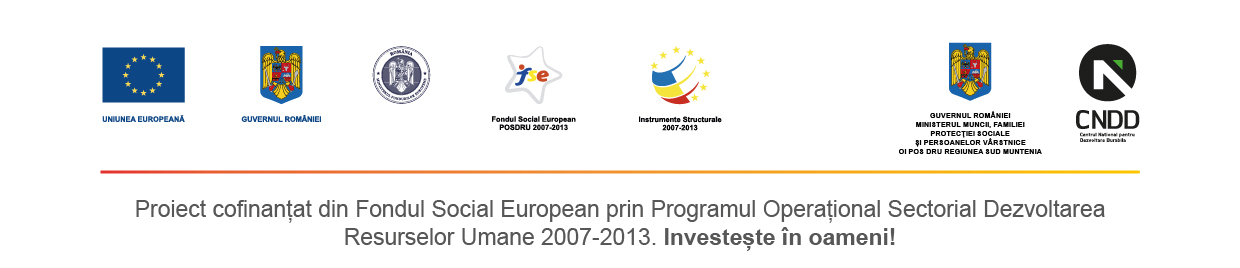 MEF Baits Production 2015 SRL – SES Poșta, comuna Buturugeni – județul Giurgiu
Unitate de producție și comercializare a produselor de pescuit sportiv (momeli, nade, accesorii)  
Website: http://lapescuit.ro/
Videoclip: www.youtube.com/watch?v=iOI2Ex5ITqg 

Contact: Mircea Epure, manager SES, mircea.epure@gmail.com
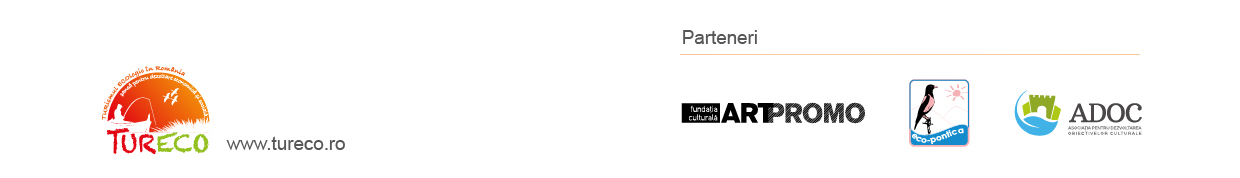